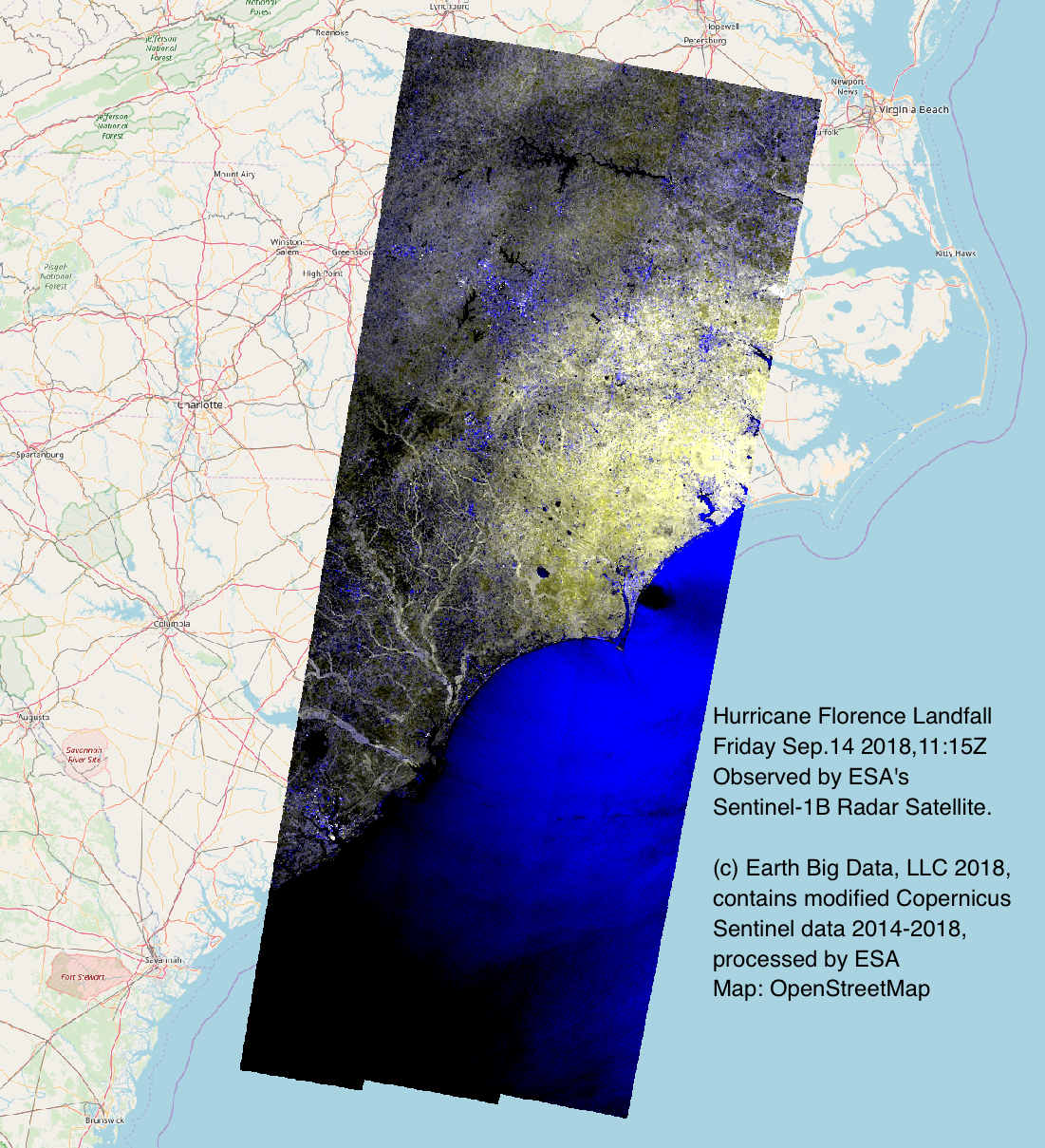 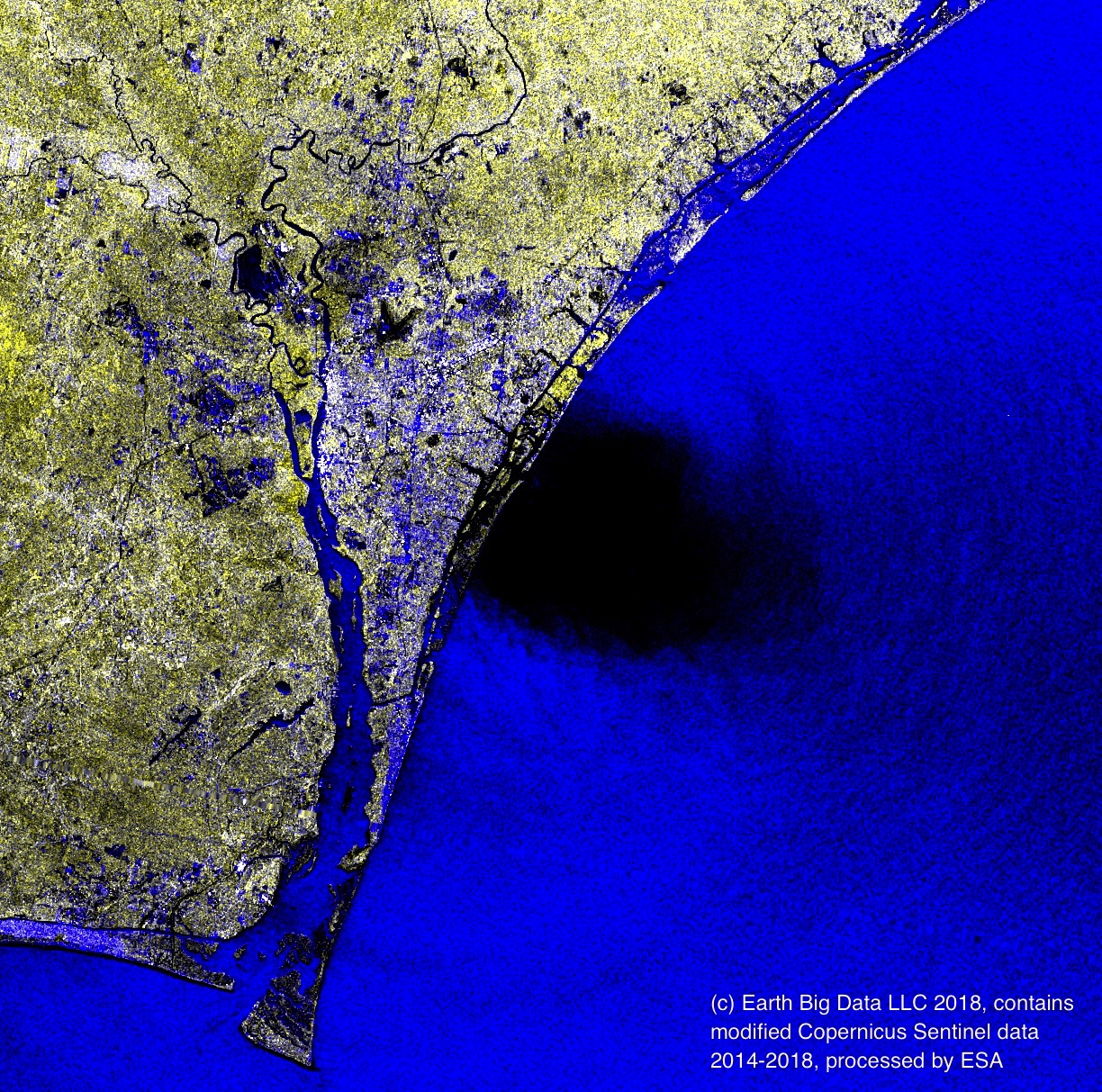 Hurricane
Florence
Landfall
Sep 14th 2018
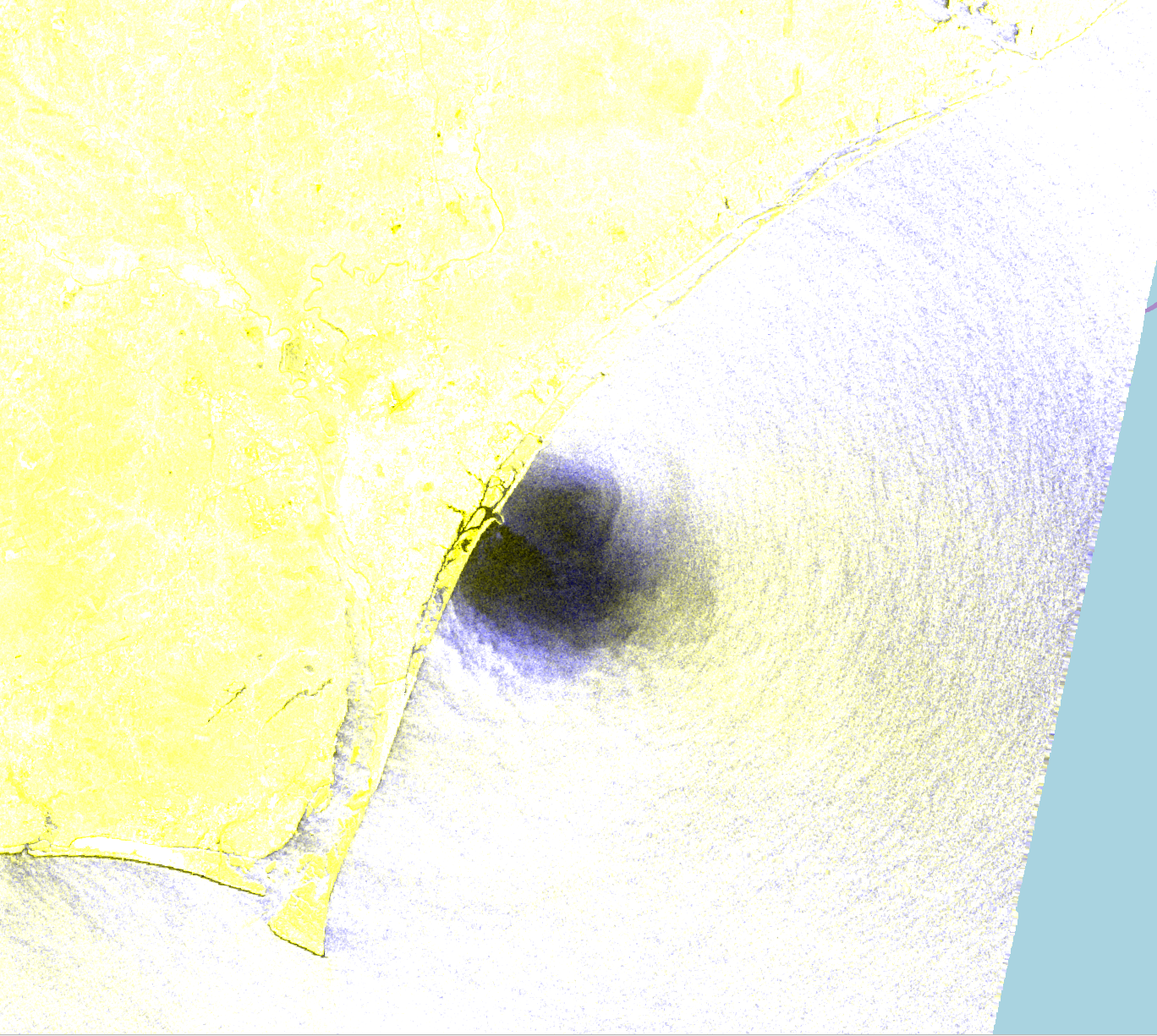 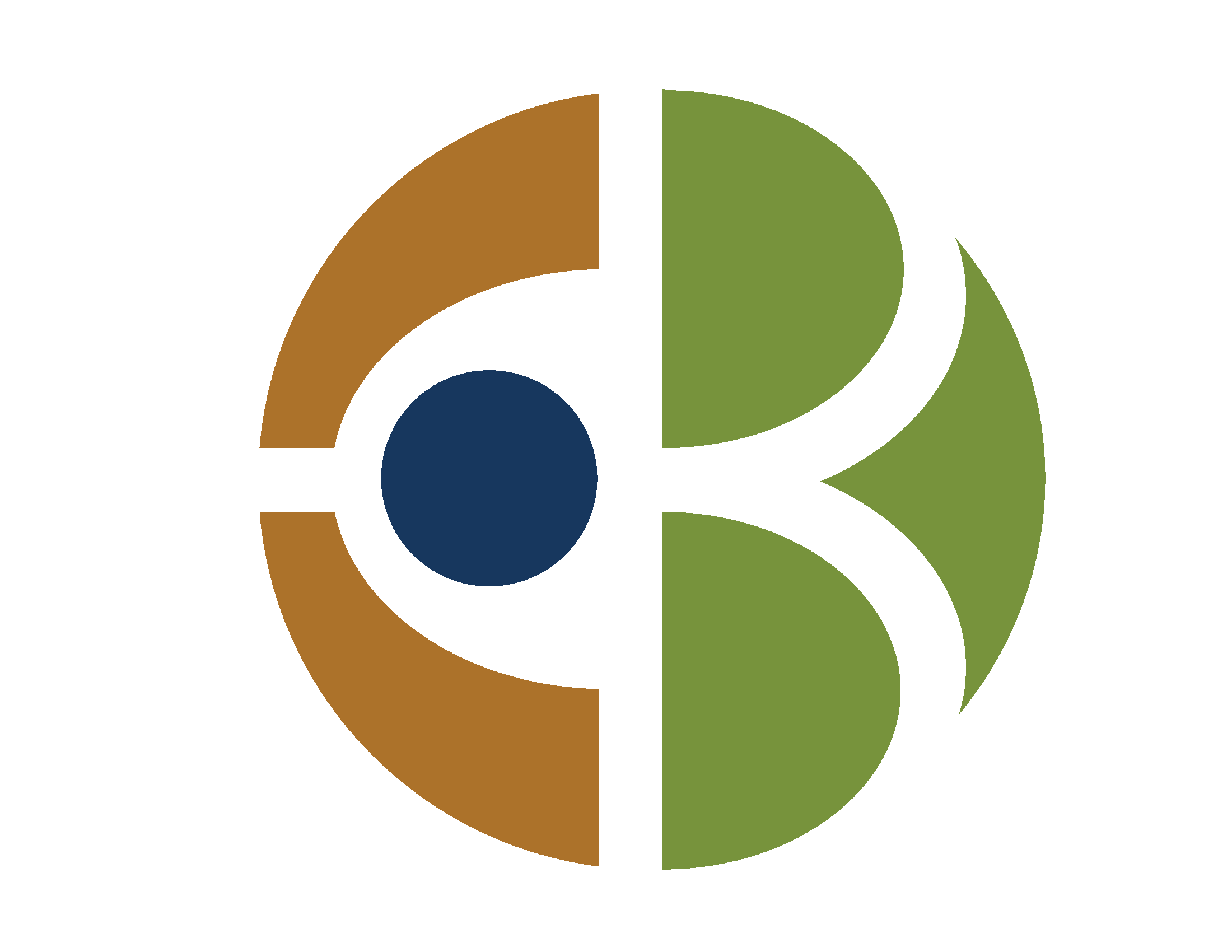